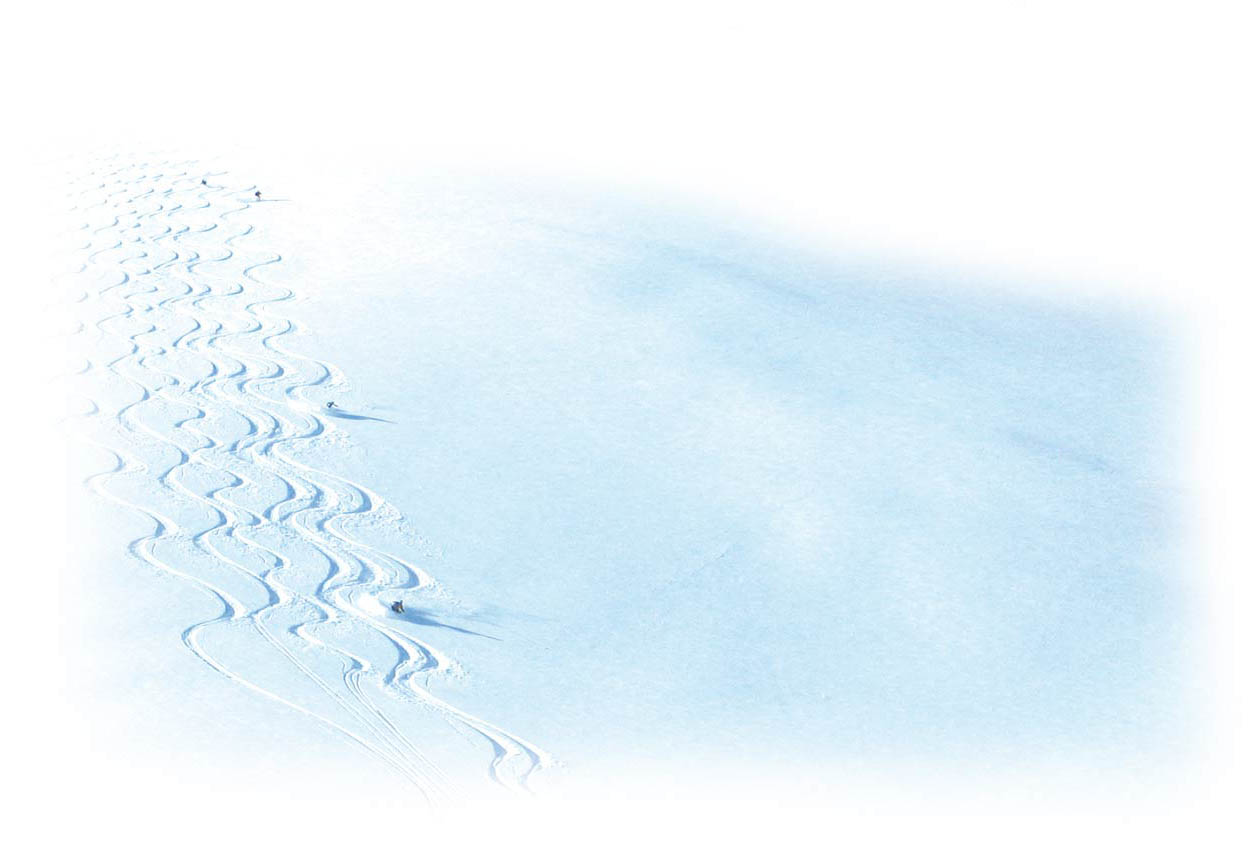 Elterninfo 2016/2017
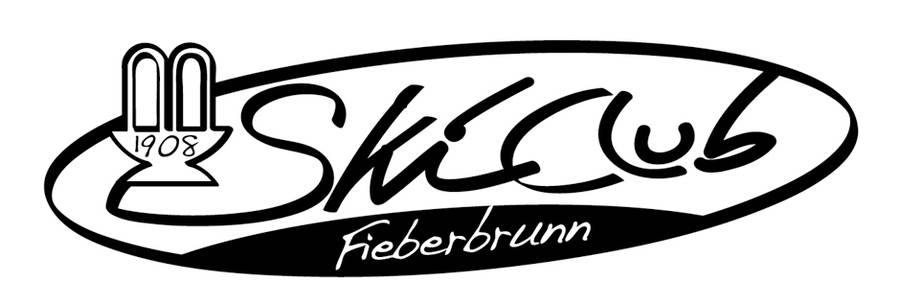 Herzlich Willkommen
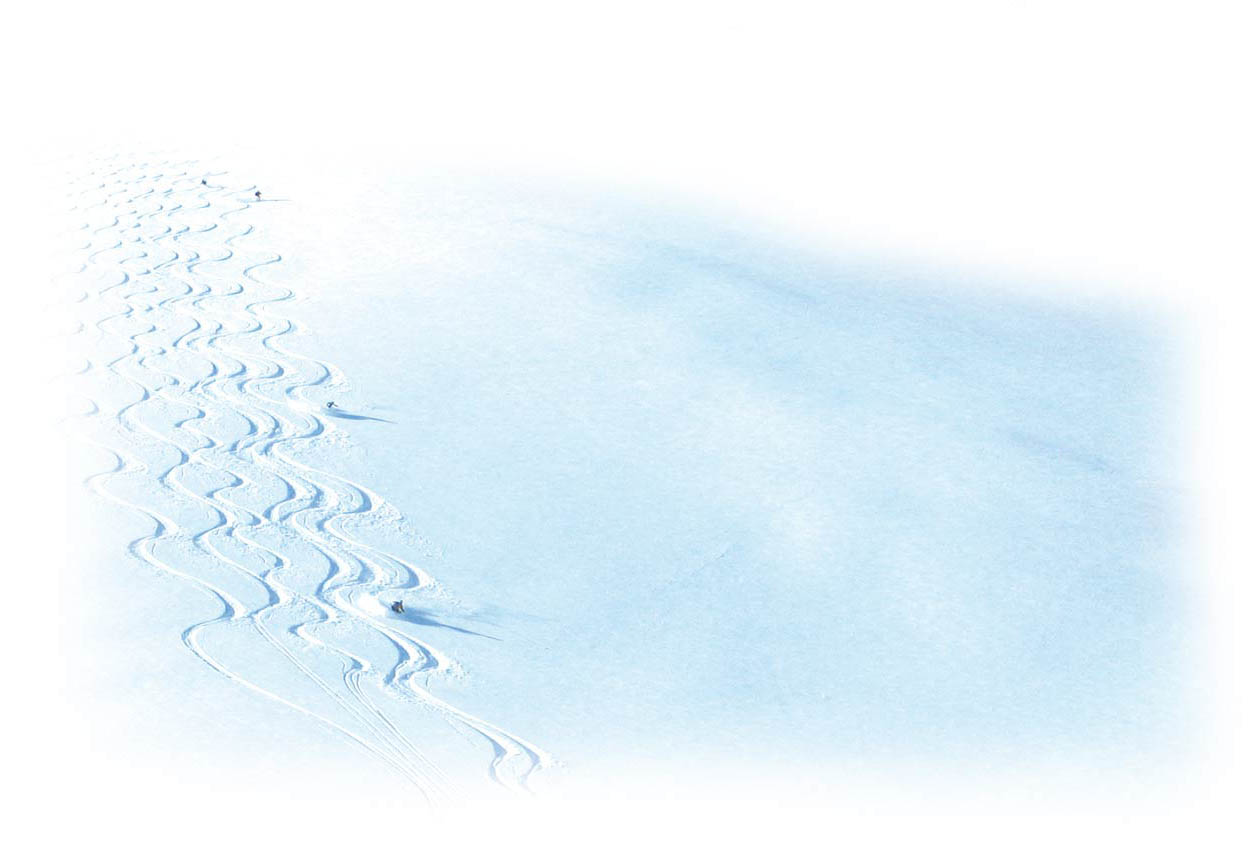 Kurze Rückschau
•Betreuung letzte Saison von über 30 Kindern 
•Abhaltung von über 80 Trainingseinheiten 
•Sportwart Alpin Joe Wallner
•Renntrainer Gfäller Gidi
•Gruppentrainer Didi, Franz, Ulli, Sabine, und Joe
Highlights
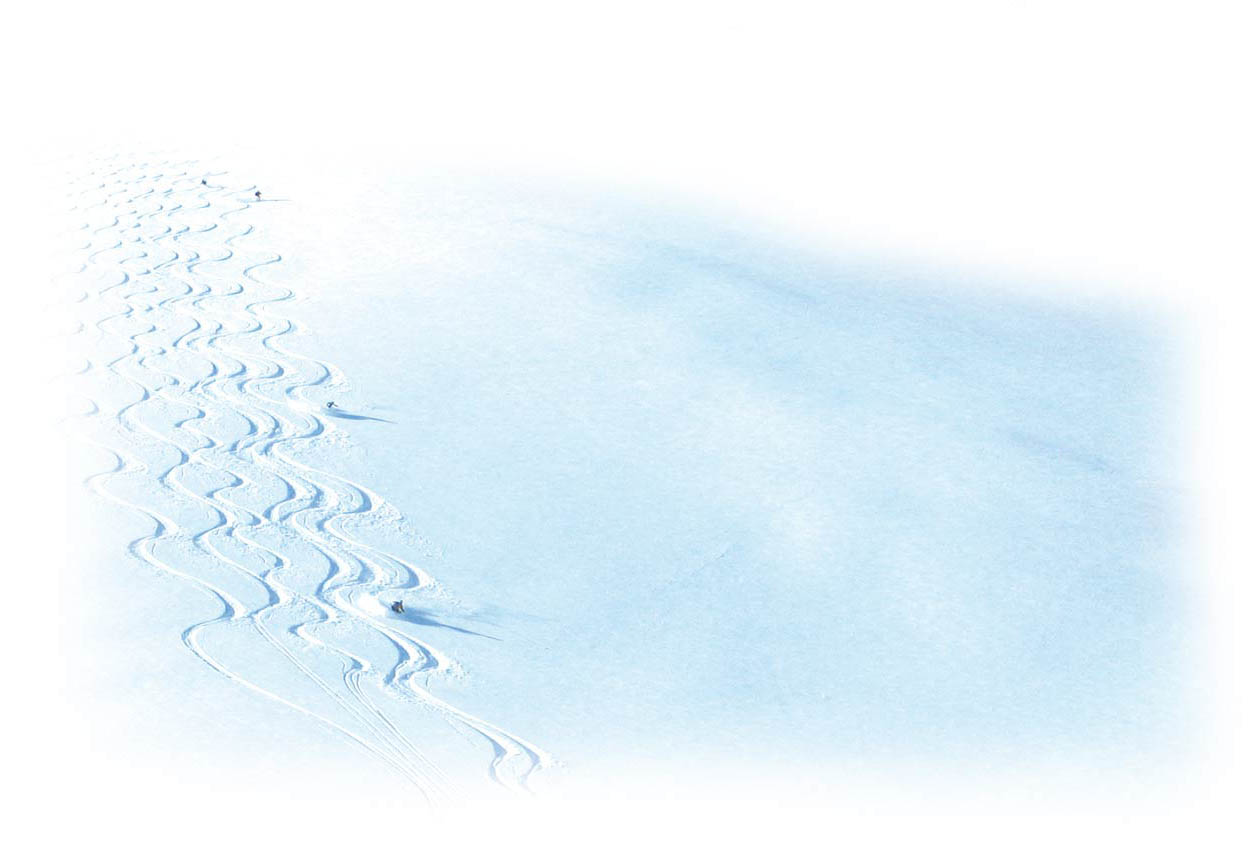 •Super Entwicklung in der Renngruppe 
•Workout mit Manuel Feller
•Abschluss - Streuböden
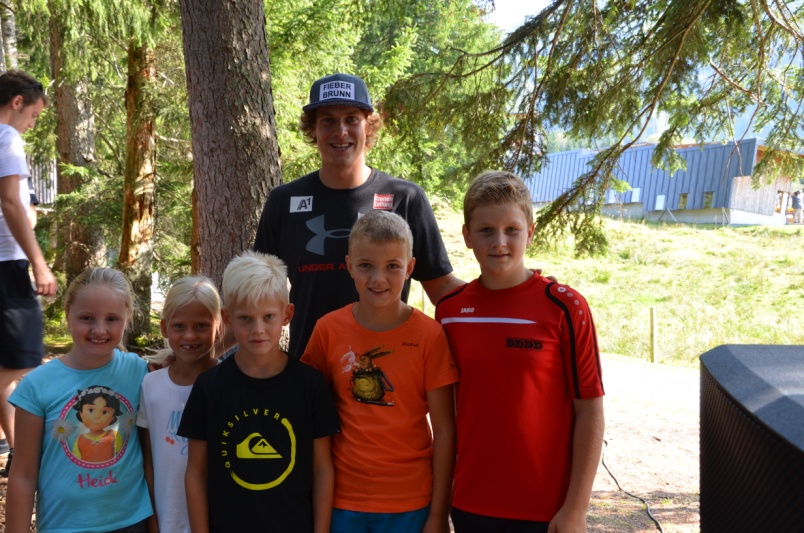 Elterninfo 2016 - 17
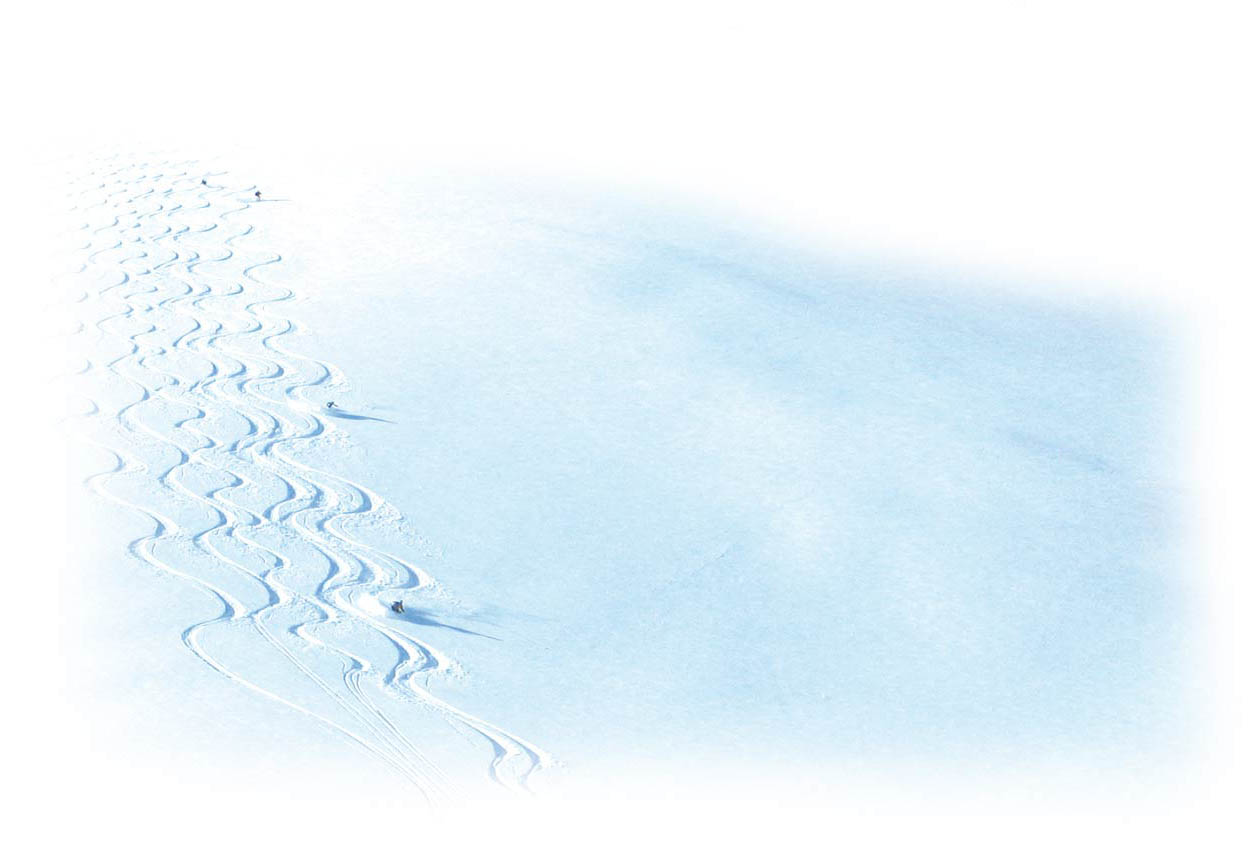 •Sportwart alpin 
	–Wallner Joe 

•Trainerteam 
	–Renngruppe
		•Gfäller Gidi 

	–Hobbyracer 
		•Betreuerteam
Grundsätzliches …
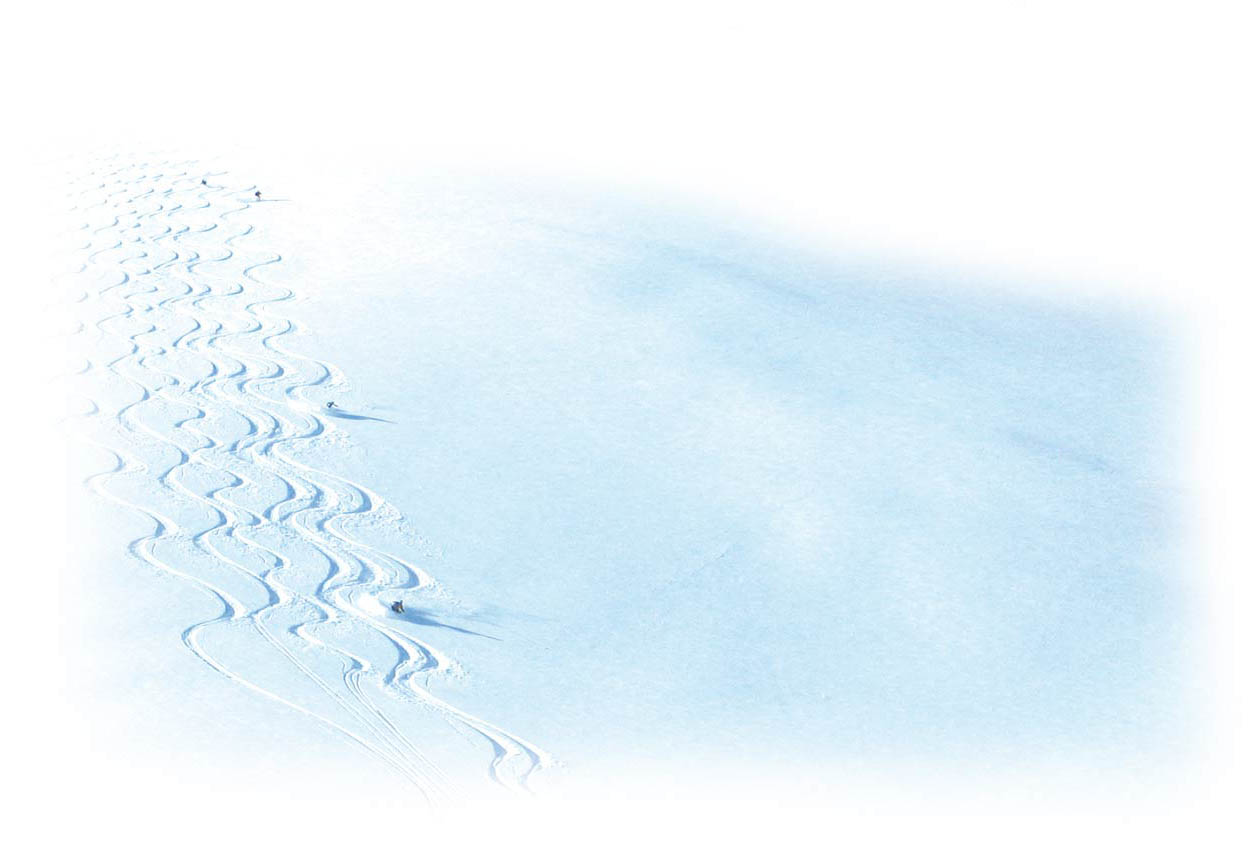 •Schwerpunkte
	–Rennteilnahme 
	–Training 
	–Ausrüstung 
	–Gesellschaftliche Akzente 
	–Mitarbeit bzw. Mithilfe im Skiclub 
•Rennabwicklung, Sponsorensuche (Patenschaften)
Rennteilnahme
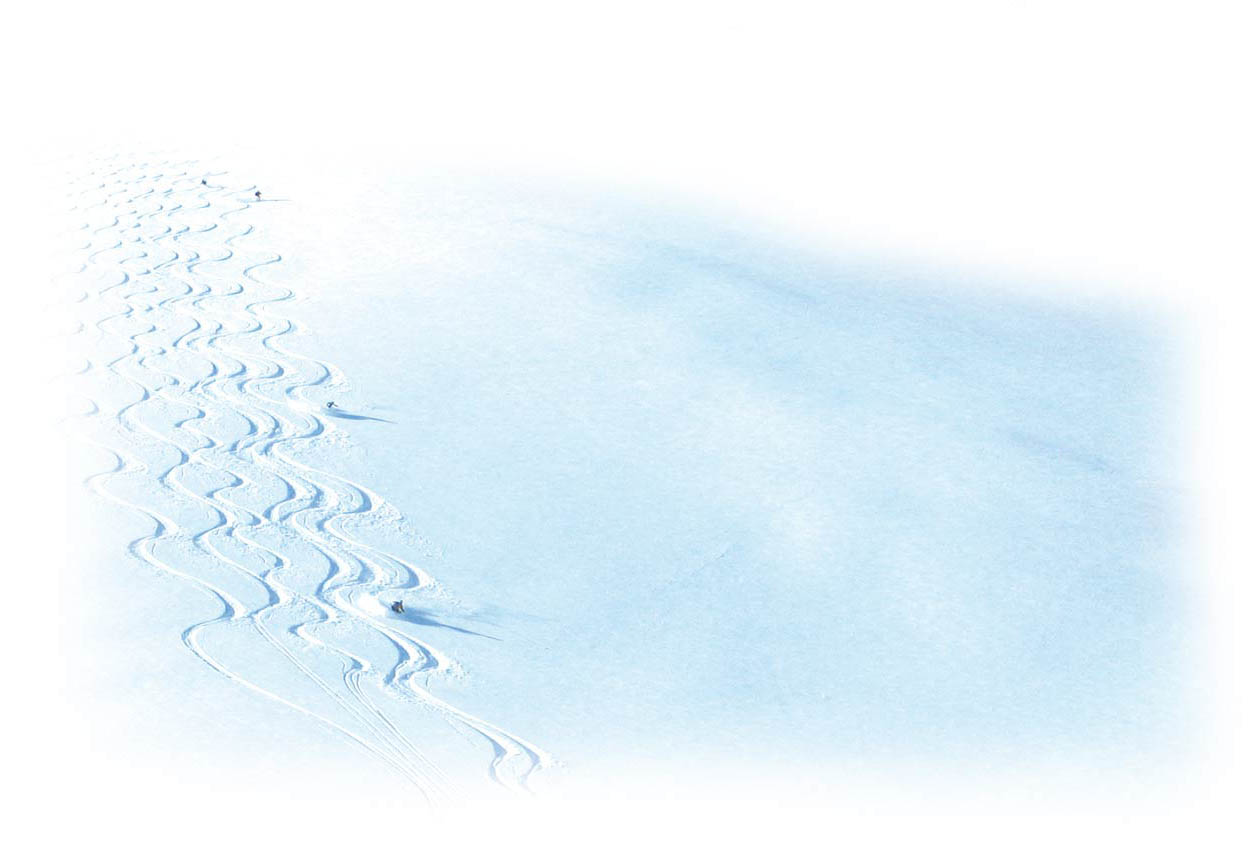 •Jedes Kind, das im Skiclub trainiert soll auch bei Rennen (Wettkämpfen) teilnehmen!! 

•Renngruppe: Bezirkscup, Einladungsrennen 

•Hobbyracer – mindestens 2 Rennen zusätzlich zur CM 
–Rennen in der näheren Umgebung 
–Hochfilzen, Fieberbrunn,… 

•Clubmeisterschaft ist verpflichtend!!! 
–Kinder und Eltern
Renntermine
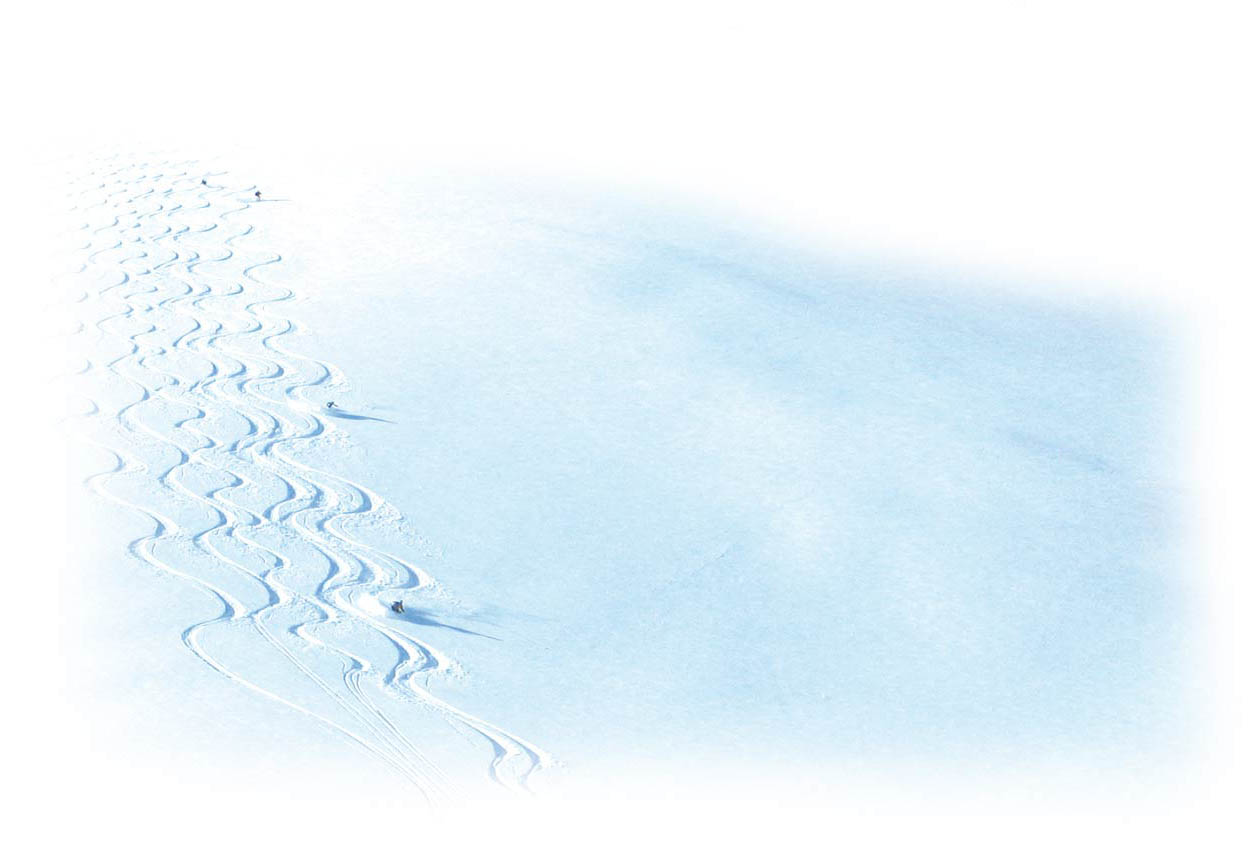 Renntermine - siehe Homepage
Einladungsrennen
Training - Kinder
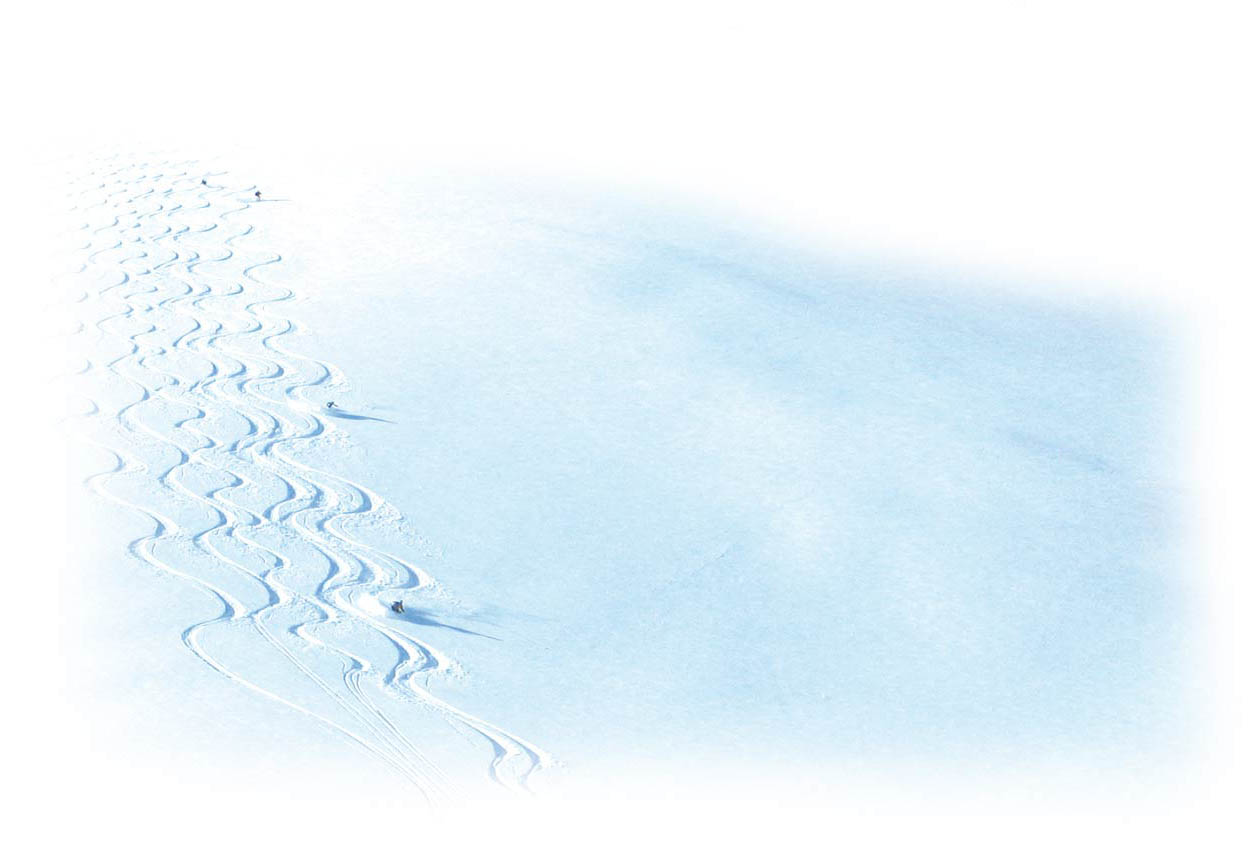 •Renngruppe trainiert 2-3 mal pro Woche 
	–Dienstagabend 
	–Mittwoch und Freitag 
	–Ferienzeit gesonderte Trainingstermine 

•Hobbyracer 1 mal pro Woche 
	–Freitagnachmittag 
	–Ferienzeit gesonderte Termine
Schüler
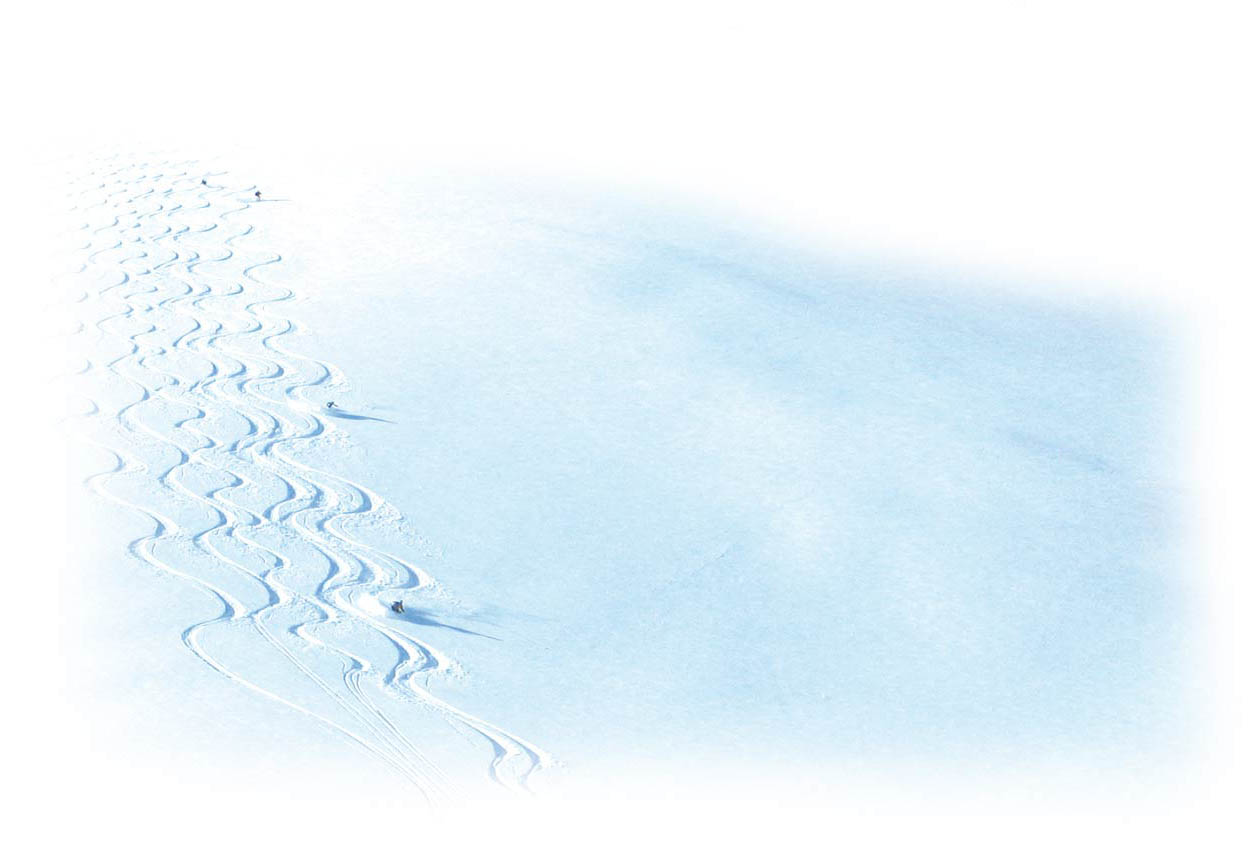 •Trainingsgemeinschaft Schüler – heuer ab Jahrgang 2004 und älter 

•Trainer Peter Puelacher
Trainingsgruppen - Hobbyracer
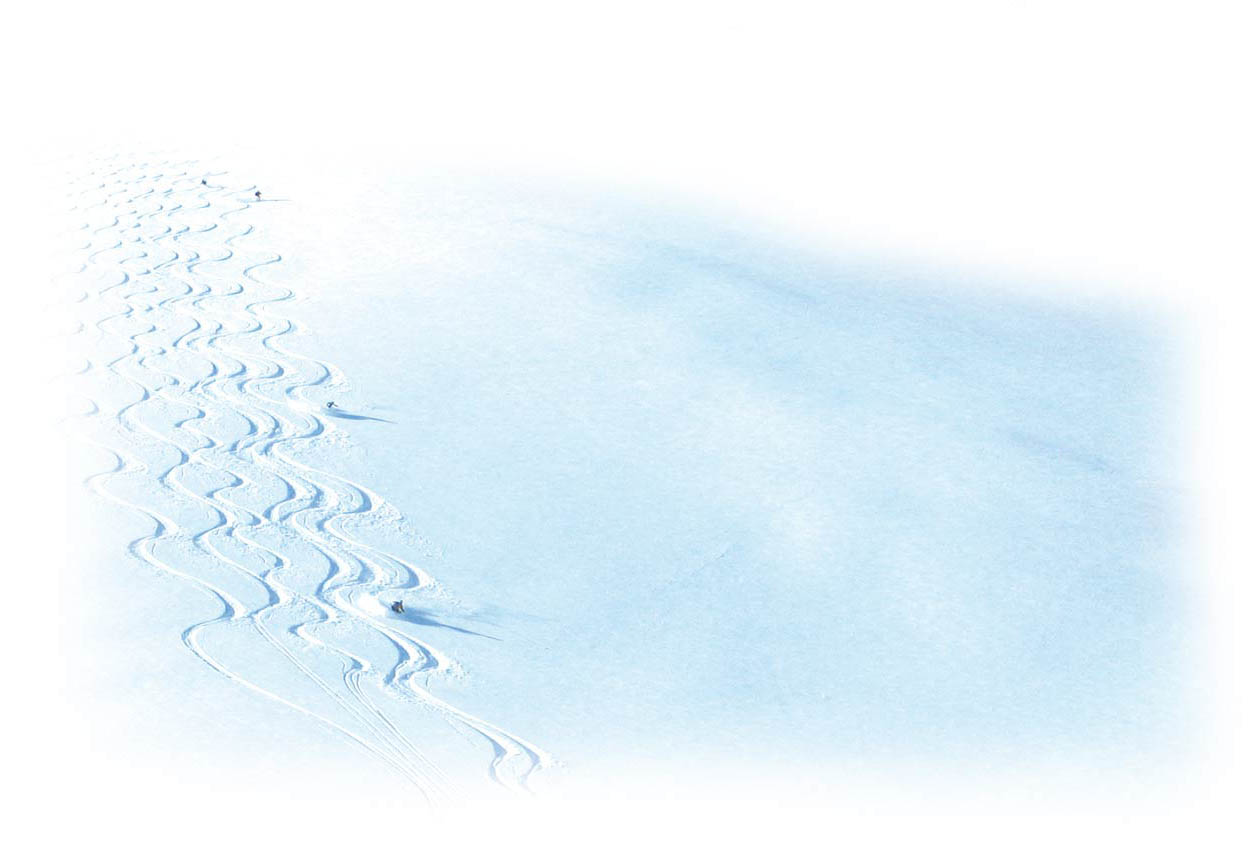 •Einteilung nach Können bzw. Alter 
	–Ausnahmen ?? 
	–Es muss für die Trainer passen – Sicherheit!! 

•Skiclubalter wird in Zukunft gemessen am Wettkampfalter!! 
	–Heuer wäre das JG 2005 – 2009 (Bambinis 2010/11) 
	–Fließender Übergang in den nächsten Jahren!
Trainingsinhalte
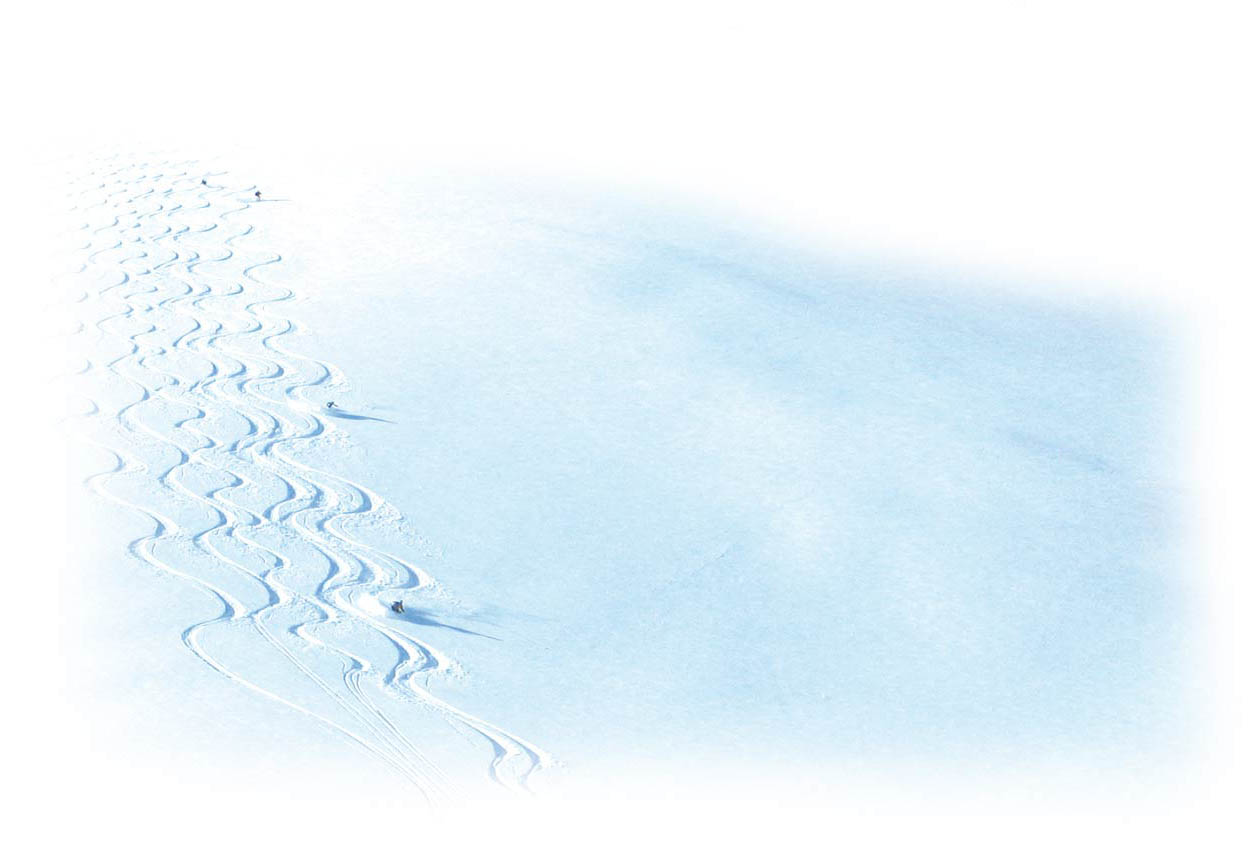 •Freifahren – Technik 
	–Verbesserung Eigenkönnen 

•Stangengebundenes Training 
	–Renntraining 
•Skikoordination 
	–Sprünge etc. 

•Trockentraining
Ausrüstung
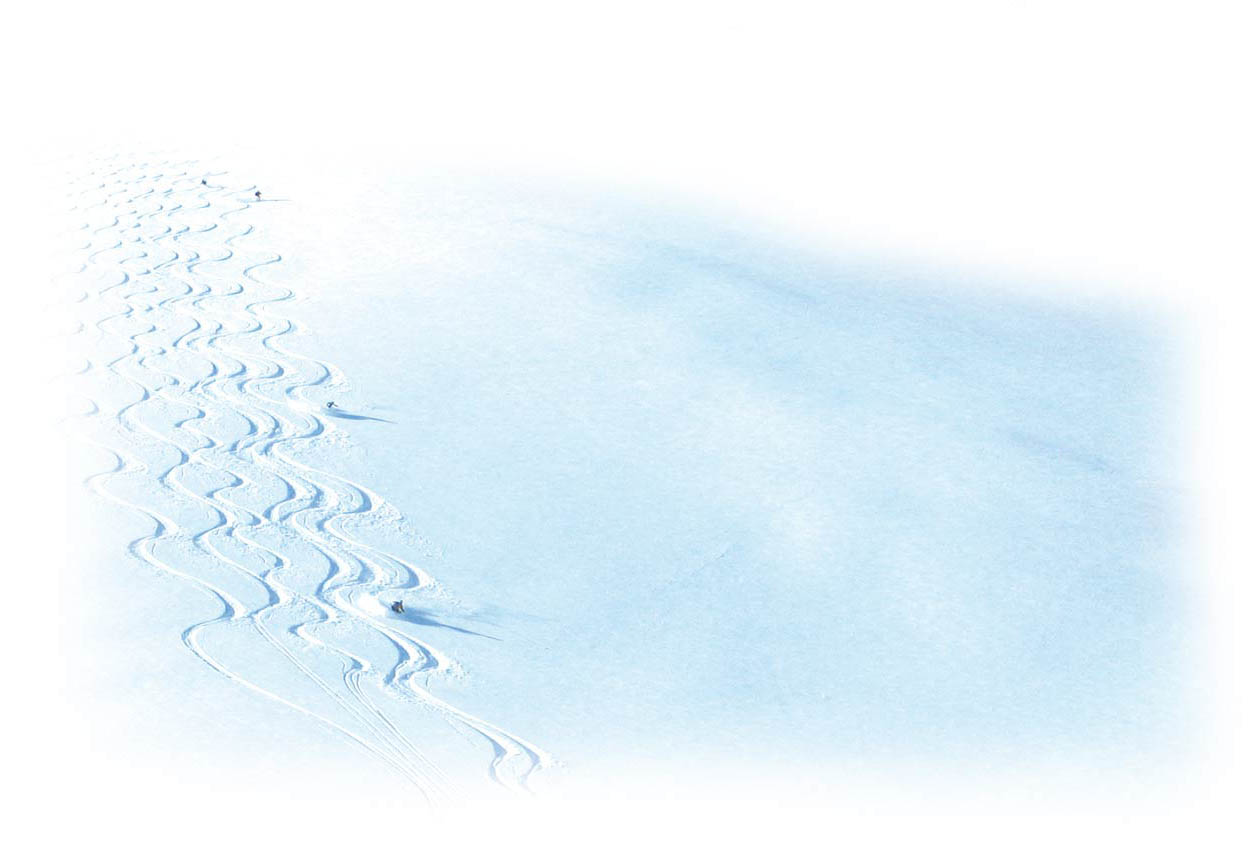 •Alpin Ski für Training und Rennteilnahme sind Voraussetzung!! Service – Wachsen 

•Freerideski und Slopestyle Ski (Biegung vorne und hinten) nur mit Taillierung um auch geschnittene Schwünge zu fahren!!
Ausrüstung
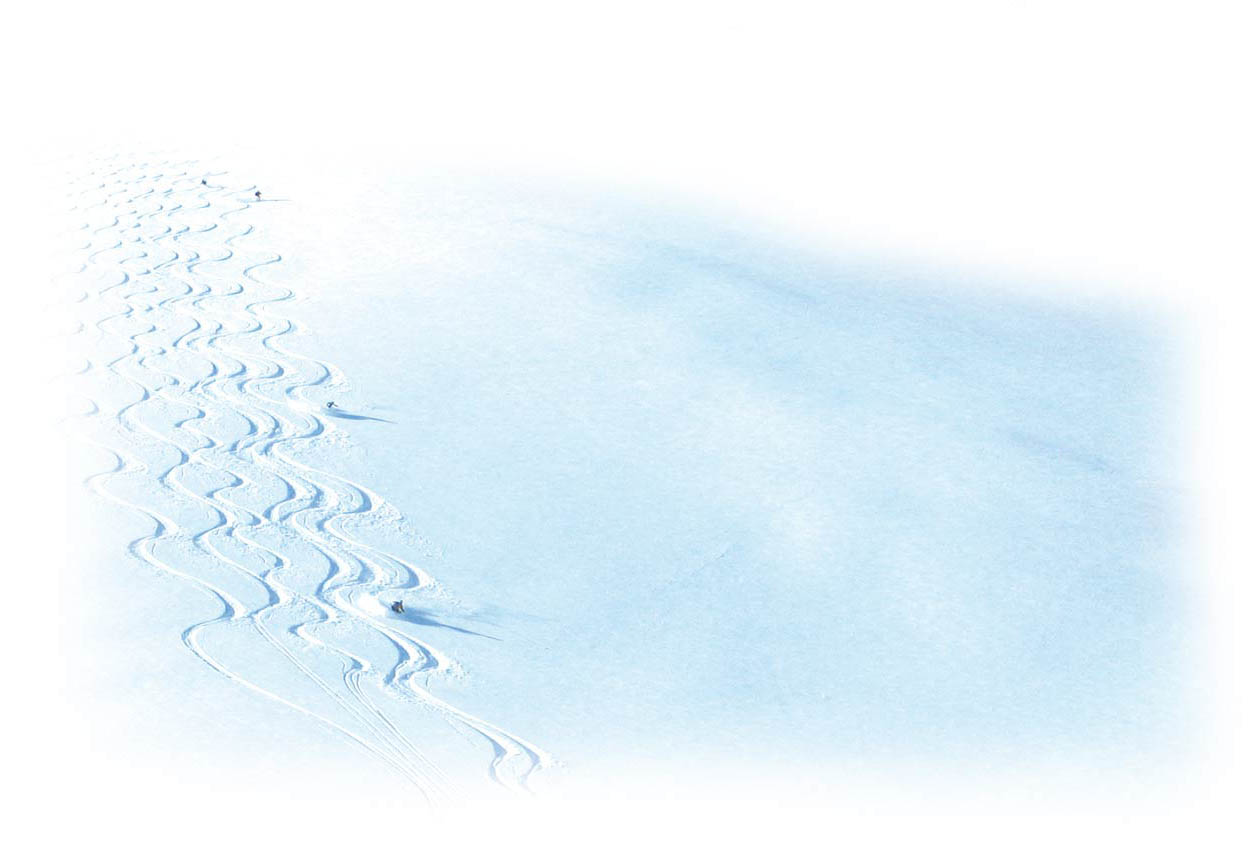 •Skiclubanzug – neu oder alt beim Training 
	–Sponsoren herzeigen 
	–Super Preis für diese Qualität!! 
	–Weitergabe innerhalb des Clubs!! 

•Helm und Rückenprotektor
Image
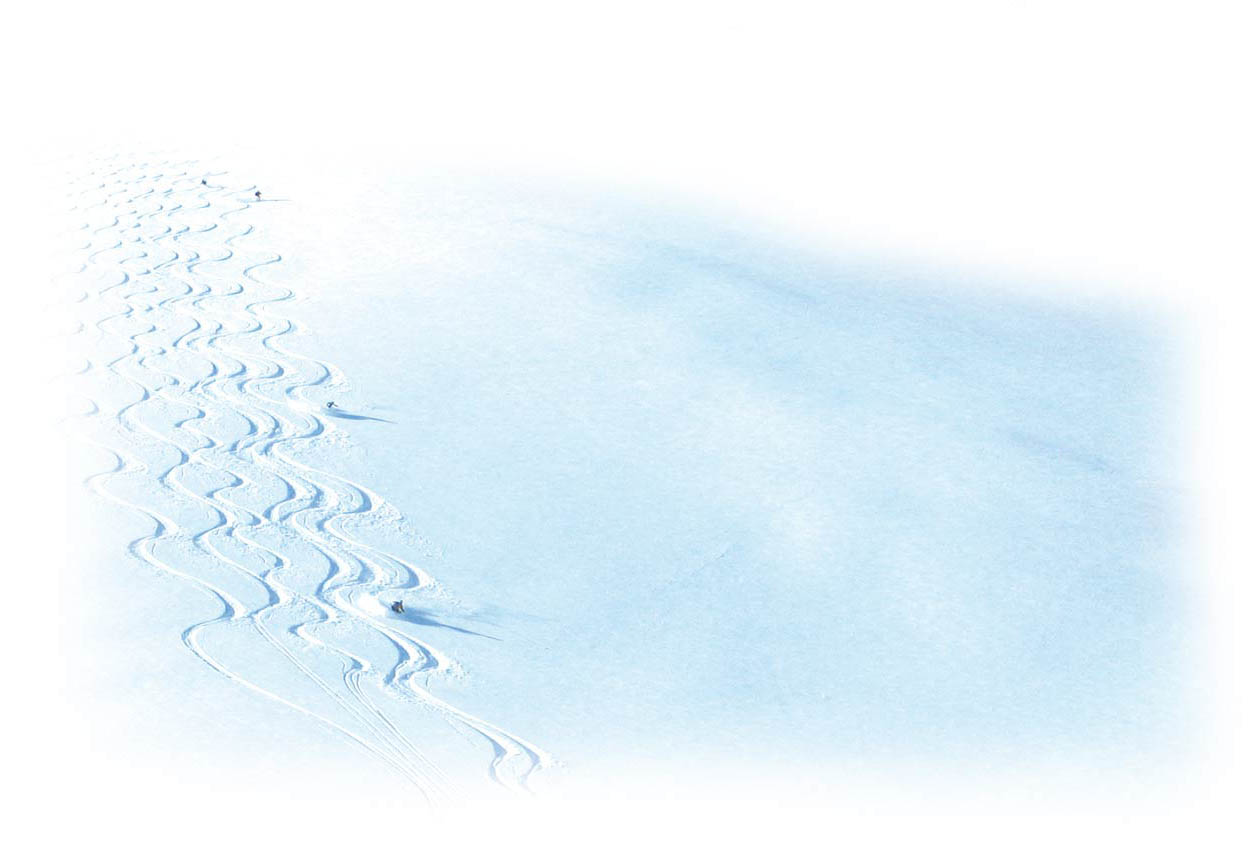 •Wir sind nicht für die Nachmittagsbetreuung der Kinder zuständig! 
•Wir fordern und fördern sportliche Leistung!! 
•Verein heißt: 
	– Regeln einhalten (Trainingsabsage, Pünktlichkeit…) 
	–Mithilfe im Verein 
	–Miteinander nicht gegeneinander 
	–Missverständnisse und etwaige Fehler diskutieren und 	Lösungsansätze bieten – schimpfen kann jeder!
Mithilfe bei??
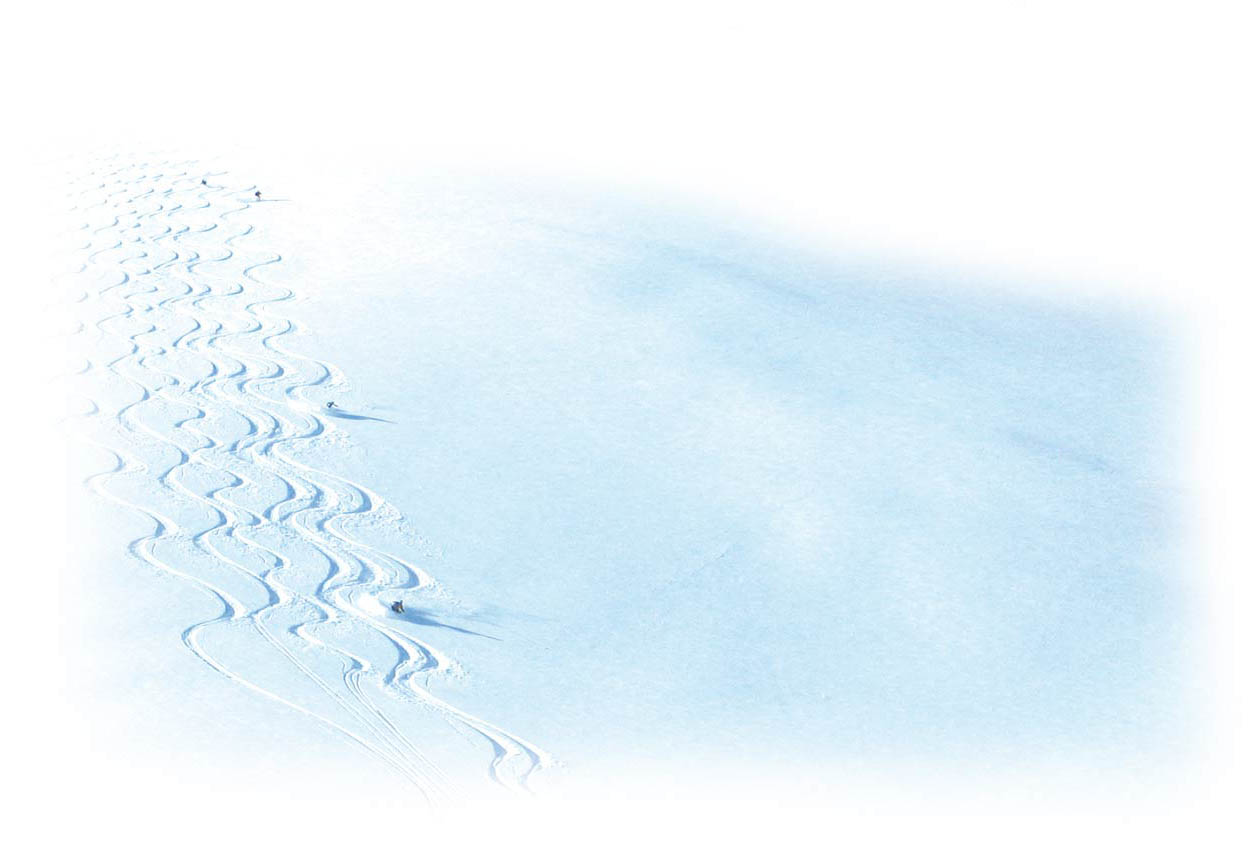 •Rennen am Doischberg 
	–Rutschkommando 
	–Startnummernausgabe bzw. Einsammlung 	selbiger 
	–Betreuung Startgelände – Zielgelände 
	–Buffet, Kaffe und Kuchen 

•Konstruktive Kritik
Club - Verein??
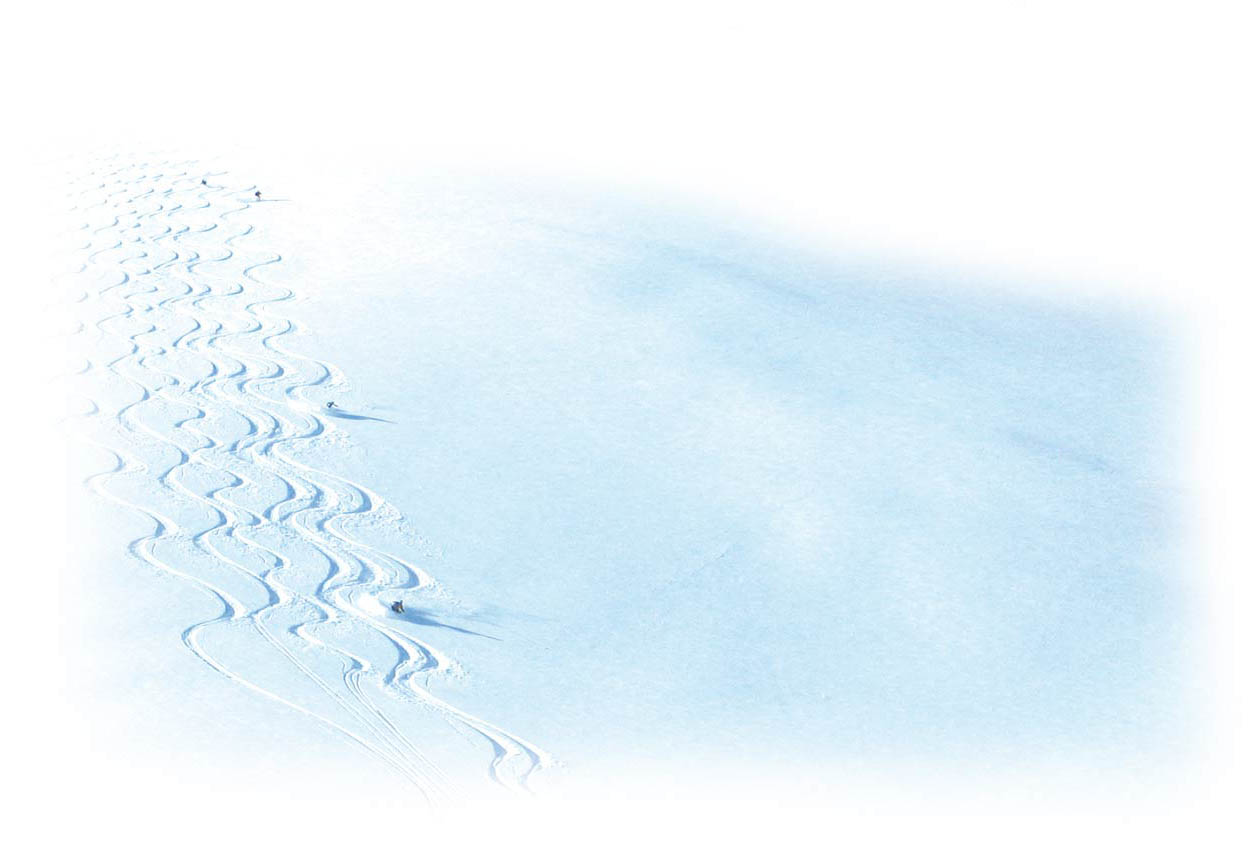 •Elternabende 
	– Präsenz
	- Sponsorensuche  

•Abschlussfeier 
	–Mithilfe bei Organisation 

•Rennteilnahme bei Clubmeisterschaft
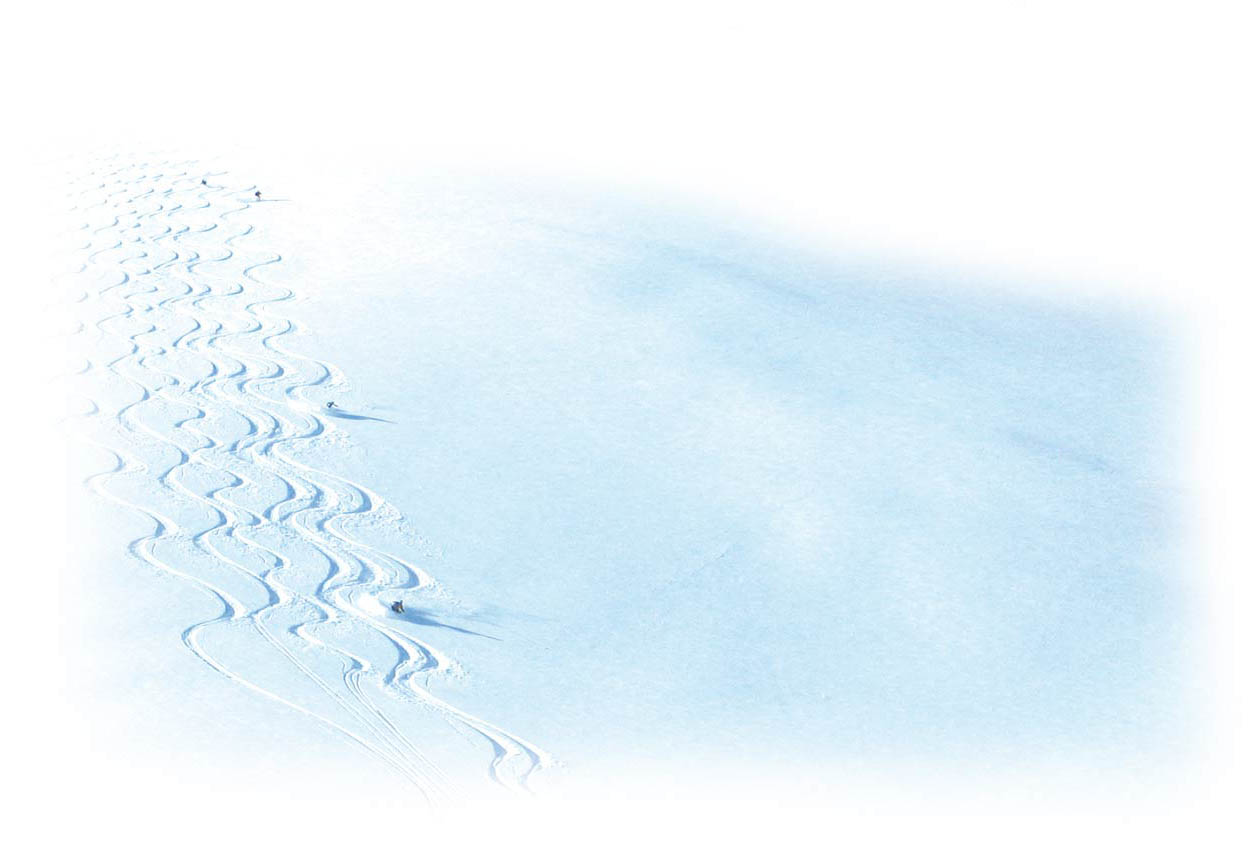 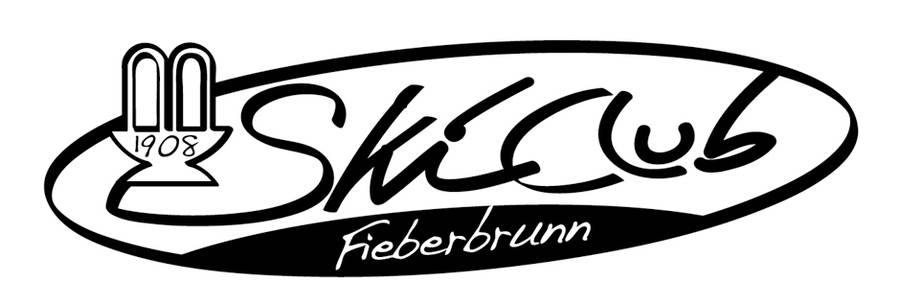 Danke für die Aufmerksamkeit und Bitte für die Mithilfe im Club im Wohle unserer Kids!!